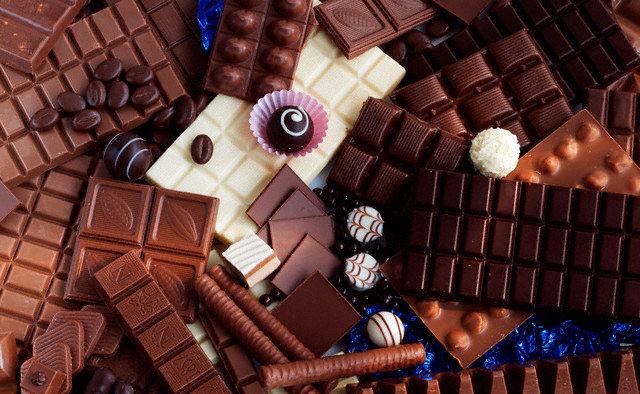 из  чего  и   Как   делают          шоколад
Какао-деревья
Шоколад производят из какао-бобов. Какао-бобами называют семена из плодов какао-деревьев, которые произрастают в теплом и влажном климате, в полумраке,  в тени высоких деревьев, Северной и Южной Америки, Австралии и некоторых островов Азии.
Где растут шоколадные деревья
Цветы какао-дерева
Плоды какао-дерева
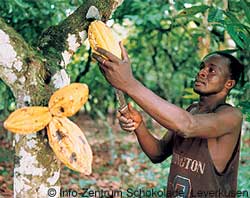 Сбор урожая
какао-бобы
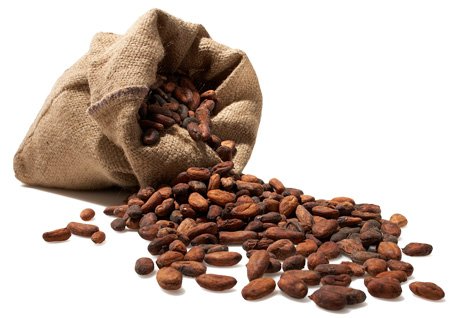 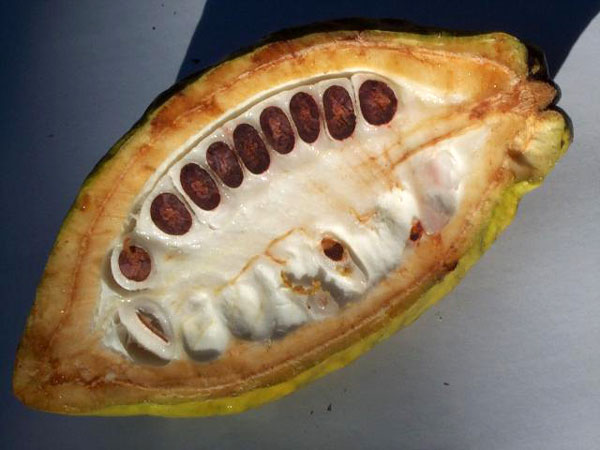 Свежие какао-бобы имеют горько-терпкий вкус и бледную окраску. Для того, чтобы получить из какао-бобов шоколад, их подвергают сложной технологической обработке: очищают, сортируют, обжаривают, измельчают в какао-крупку и перемалывают ее. Получается тертое какао.
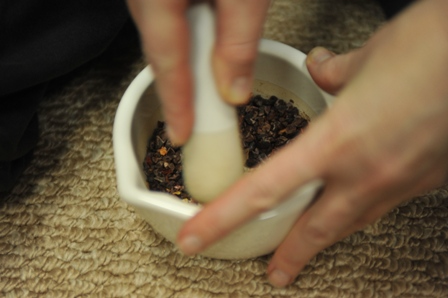